Metadata Coordinating Chairs Meeting Gaithersburg November 2014- Keith Jeffery, Rebecca Koskela, Jane Greenberg, Alex Ball, Brigitte Jörg, Bridget Almas, Sayeed Choudhury, David Dubin
Introduction
At Amsterdam pre-P4 Coordinating Chairs meeting September we (the 4 metadata groups):
presented an overview of metadata in the RDA context;
provided a detailed handout of our thinking on metadata;
outlined and asked approval/support for a plan:
Collect use cases and store
Collect existing used standards and store
Analyse the above to generate ‘packages’ of metadata elements for each of identified purposes;
Make recommendations to TAB to become RDA best practice recommendations
Meantime assisting all other groups where metadata is a topic of interest
Introduction (2)
The coordinating chairs group were broadly supportive
During group sessions at P4 we
Trialled use case templates and received not only completed templates (information) but also useful feedback;
We are now revising the use case template
We are planning a repository
Encouraged input to standards directory 
We are considering an easier to use repository
Talked with many other groups
Participated actively in the DF discussions
First
Brief overview of metadata groups’ vision
The only difference between metadata and data is mode of use
Metadata is not just for data, it is also for users, software services, computing resources
Metadata is not just for description and discovery; it is also for contextualisation (relevance, quality, restrictions (rights, costs)) and for coupling users, software and computing resources to data (to provide a  VRE)
Metadata must be machine-understandable as well as human understandable for autonomicity (formalism)
Management (meta)data is also relevant (research proposal, funding, project information, research outputs, outcomes, impact…)
 2 pictures
The Broader Picture: Virtualisation of e-Research through Metadata
Complete cohort of researchers, research managers, innovators, media
User Model
interaction with data, processing, persons
We are talking about this
Processing Model
providing what the user 
requires
Data Model
representing research
Resource Model
representing ICT
Complete ICT environment for research
Based on engage Vision
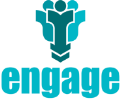 ©Keith G Jeffery et al
CRIS14 Rome May 2014
5
The Broader Picture: Research Data and Open Government Data
Linked open data
DISCOVERY
(e.g. DC, CKAN, eGMS…)
Generate
CONTEXT
(e.g. CERIF)
Formal Information Systems
Point to
DETAIL
(SUBJECT OR TOPIC SPECIFIC)
Based on engage Vision
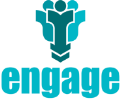 ©Keith G Jeffery et al
CRIS14 Rome May 2014
6
But First
Let us concentrate on datasets
What metadata is required
For discovery / interoperation / e-Research
(Discovery / Contextualisation / Processing)
And their relationships to:
Persons, Projects, Organisations, Rights / permissions / licences, Scholarly publications, other datasets (including provenance), software, research facilities…..
Assertions and Questions
Metadata is the Core of RDA activities
Distinguish metadata and data only by usage
Should RDA make recommendations?
Should RDA provide support  for use?
Plan
involves not only metadata groups but all RDA
Use cases into repository (DICIG)
Standards into MSDWG directory (MSDWG)
Analyse for commonalities and differences (MIG)
Propose canonical metadata ‘packages’ for ‘purposes’ (MIG)
Validation of ‘packages’ (domain groups)
Provision of convertors (this is a problem!)
Move to standardisation of ‘packages’ (RDA)
What the Metadata Groups need from other groups
Document in MSDWG Directory any metadata standards used 
Discuss metadata requirements or experiences with the Metadata Groups
Complete Use Case Template for your use cases
Interact!